REFRACTIVE AND SPECTRAL PROPERTIES OF K2SO4 CRYSTALS DOPED WITH COPPER
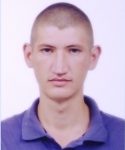 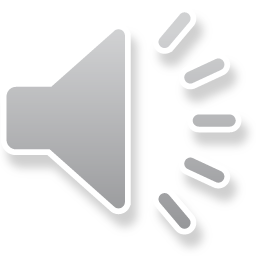 Vasyl Stadnyk, Roman Matviiv, Pavlo Shchepanskyi, Myron Rudysh
Crystals of potassium sulfate (PS) K2SO4 are typical representatives of a dielectric crystals and are characterized by a phase transition (PT) at T = 860 K from the center-symmetric paraelectric phase (space group symmetry              ) to the orthorhombic ferroelastic phase (space group symmetry                  ).
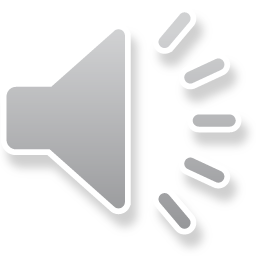 Experimental procedure
Slow evaporation method.
X-ray powder diffraction.
3. Immersion method of Obreimov.
4. Spectroscopic method.
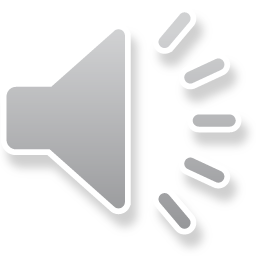 Parameters of unit cell
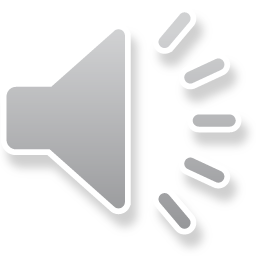 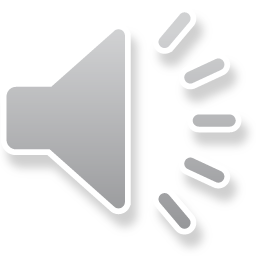 Refractive parameters
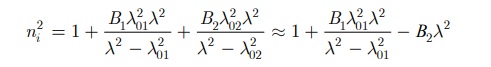 - Zelmeir’s formula
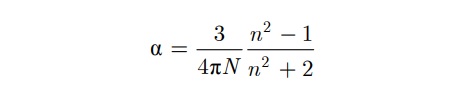 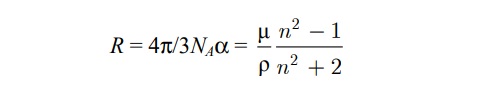 -and Lorentz-Lorentza
Research results
Dispersion of refractive indices undoped (light points) and doped by  copper (1,7 % (semi-dark points) 3% (dark points)) crystals of K2SO4 at room temperature.

nz > nx > ny

dnz/d  dnх/d  dny/d 

δni ~ 0,001…0,003
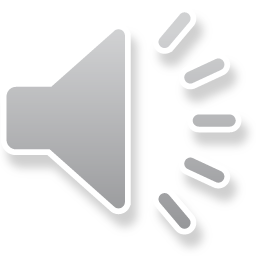 Dispersion of birefringence of K2SO4 crystals at room temperature: light points – undoped crystal; dark points – doped unstressed crystal; semi-dark points – doped crystal under uniaxial pressure.
nх/  ny/  nz/.
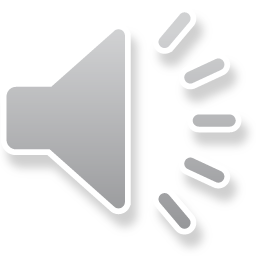 Temperature dependences of birefringence of K2SO4 crystals dopped by copper for λ = 500 nm: light points — pure crystal; dark points – doped crystal.
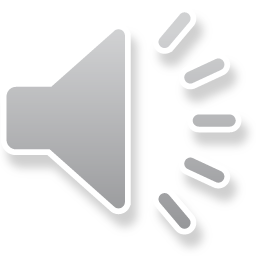 Conclusions:
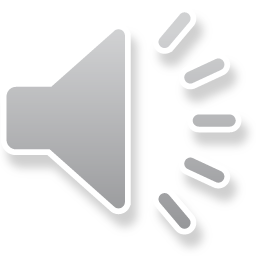 It was found that the introduction of an impurity leads to a decrease in ni by approximately 0.001 ... 0.003.
It was found that the introduction of an impurity leads to a shift in the position of the centers of ultraviolet oscillators in the long-wavelength region of the spectrum, a decrease in the strength of the corresponding oscillators, and the magnitude of the electronic polarizability of the crystal.
It was found that the introduction of an impurity slightly changes the absolute value of ni, without changing the nature of the dispersion nх/  ny/  nz/.
The action of uniaxial mechanical pressure along different crystallophysical axes leads to different changes in the magnitude and sign of nі.
In the doped crystals of potassium sulfate isotropic points arise at T = 612 K (ny = 0, IT I) and T = 689 K (nx = 0, IT II), which are shifted toward low temperatures by 5 K and 11 K, respectively, compared with a pure crystal.
Thank you for attention!
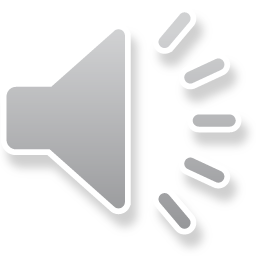